SEMINARIO Nº 5 - CONSEJERÍAPertenencia y Empoderamiento en el Ministerio Juvenil
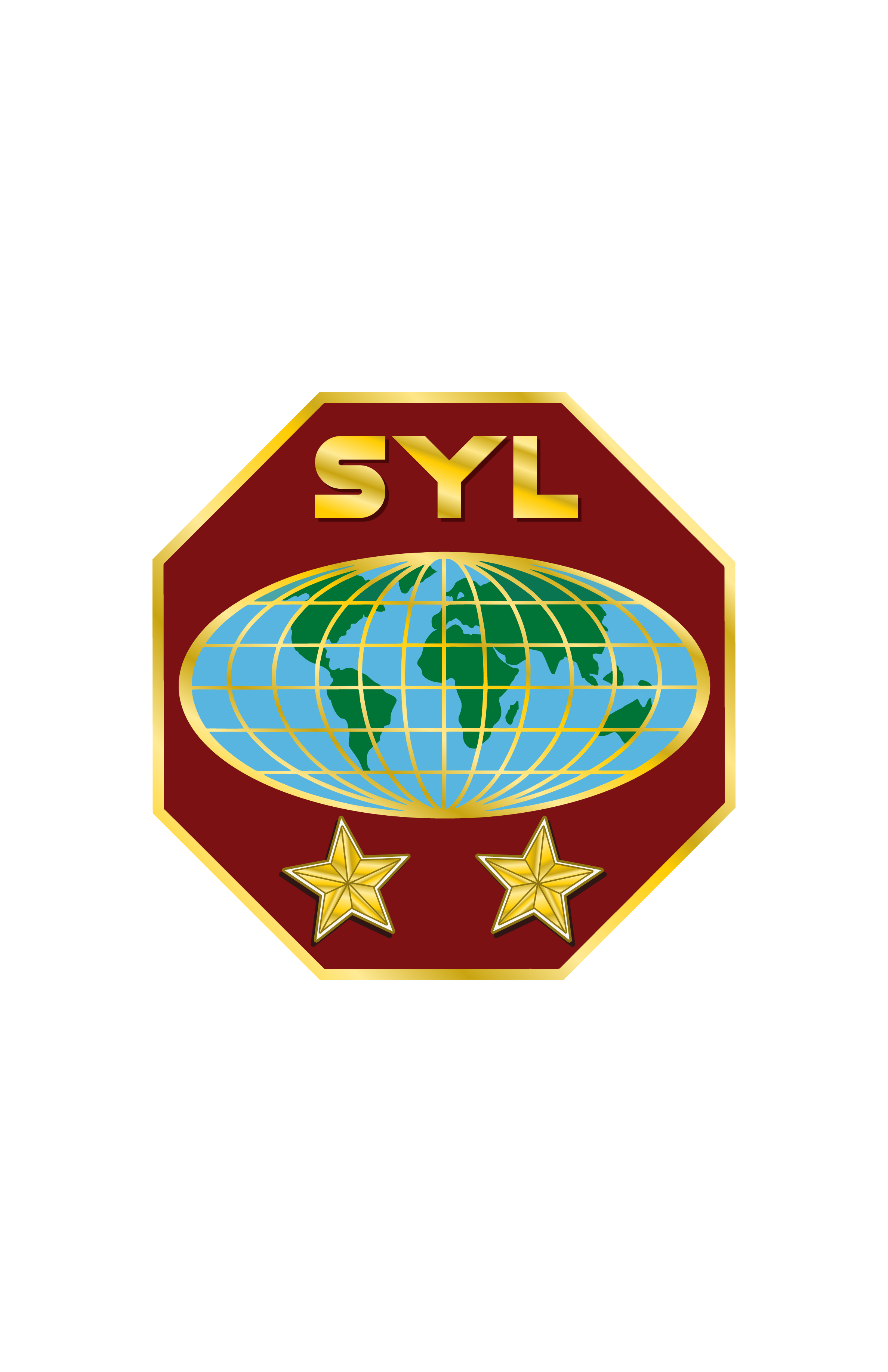 1. INTRODUCCIÓN
Contraste en la iglesia:
Poco espacio para la juventud en la vida eclesiástica
Sin embargo, los jóvenes constituyen la mayoría de los miembros– de un 60 a un 90% de la membresía
Resultados: 
La juventud está cada vez menos interesada en las actividades de la iglesia.
Existe una falta de compromiso
Existe pérdida de miembros jóvenes
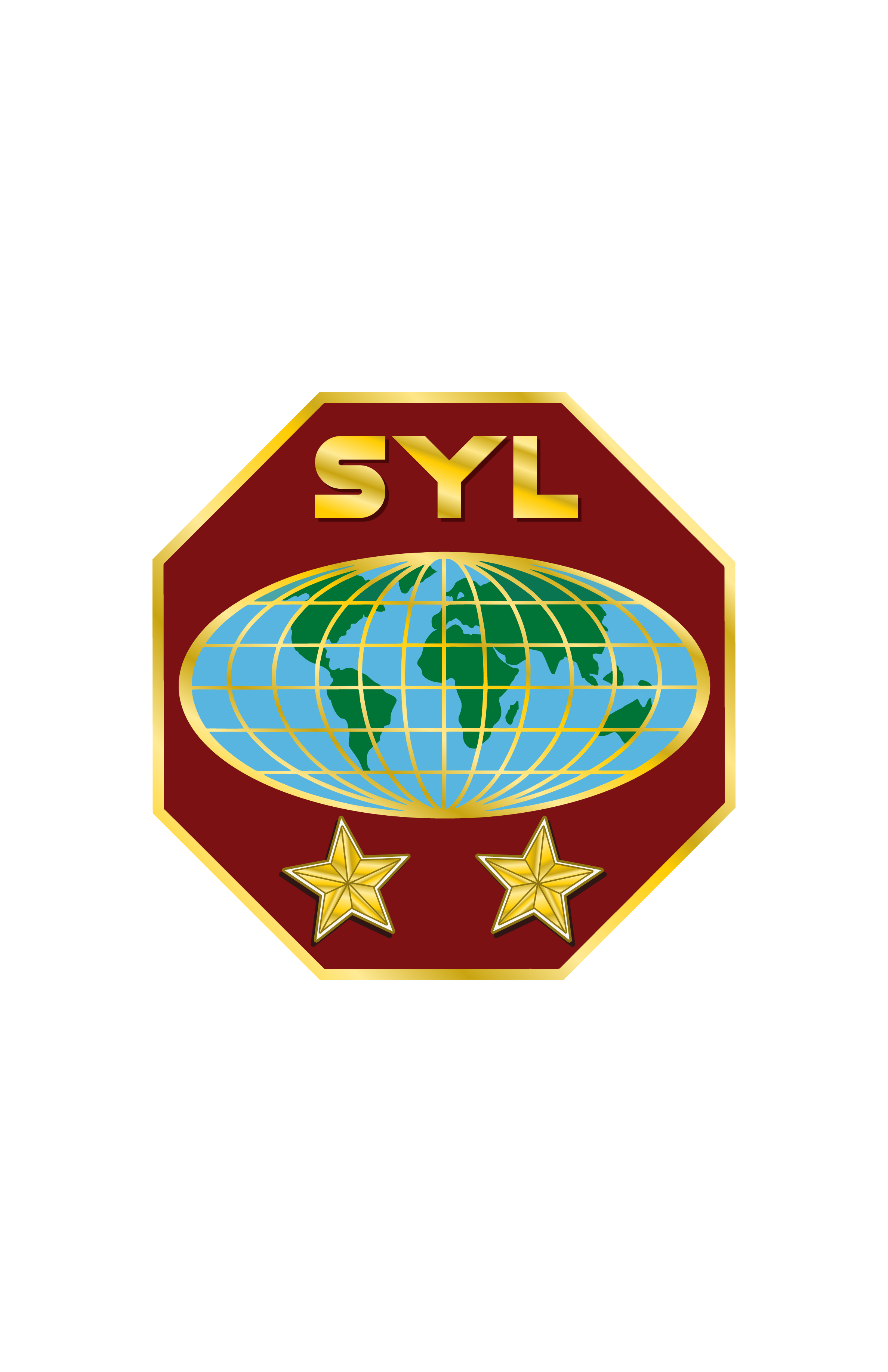 2. OBJETIVOS DEL SEMINARIO
Entender la necesidad de implementar “Pásalo” a la juventud en todos los sectores de la iglesia.
Conocer las bases bíblicas que apoyan la inclusión de la juventud en el desarrollo de la iglesia.
Conocer los pasos a seguir en el proceso de usar a la juventud para obtener mejores resultados.
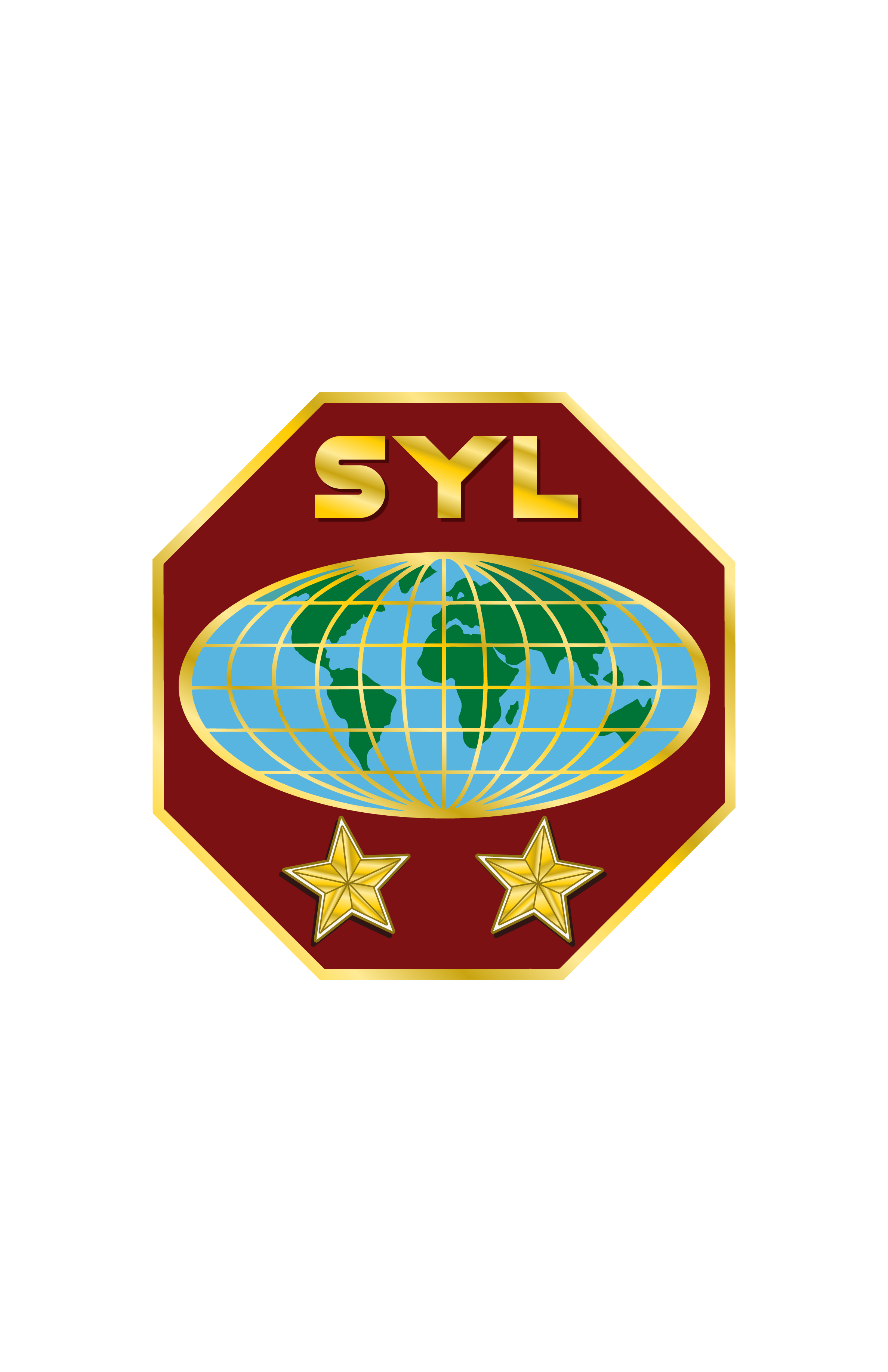 3. ¿QUÉ DICE LA BIBLIA?
La importancia del empoderamiento juvenil y de darles responsabilidades
“Sean nuestros hijos en la juventud como plantas bien crecidas, nuestras hijas como columnas labradas que adornan un palacio.” 
(Sal. 144:12)
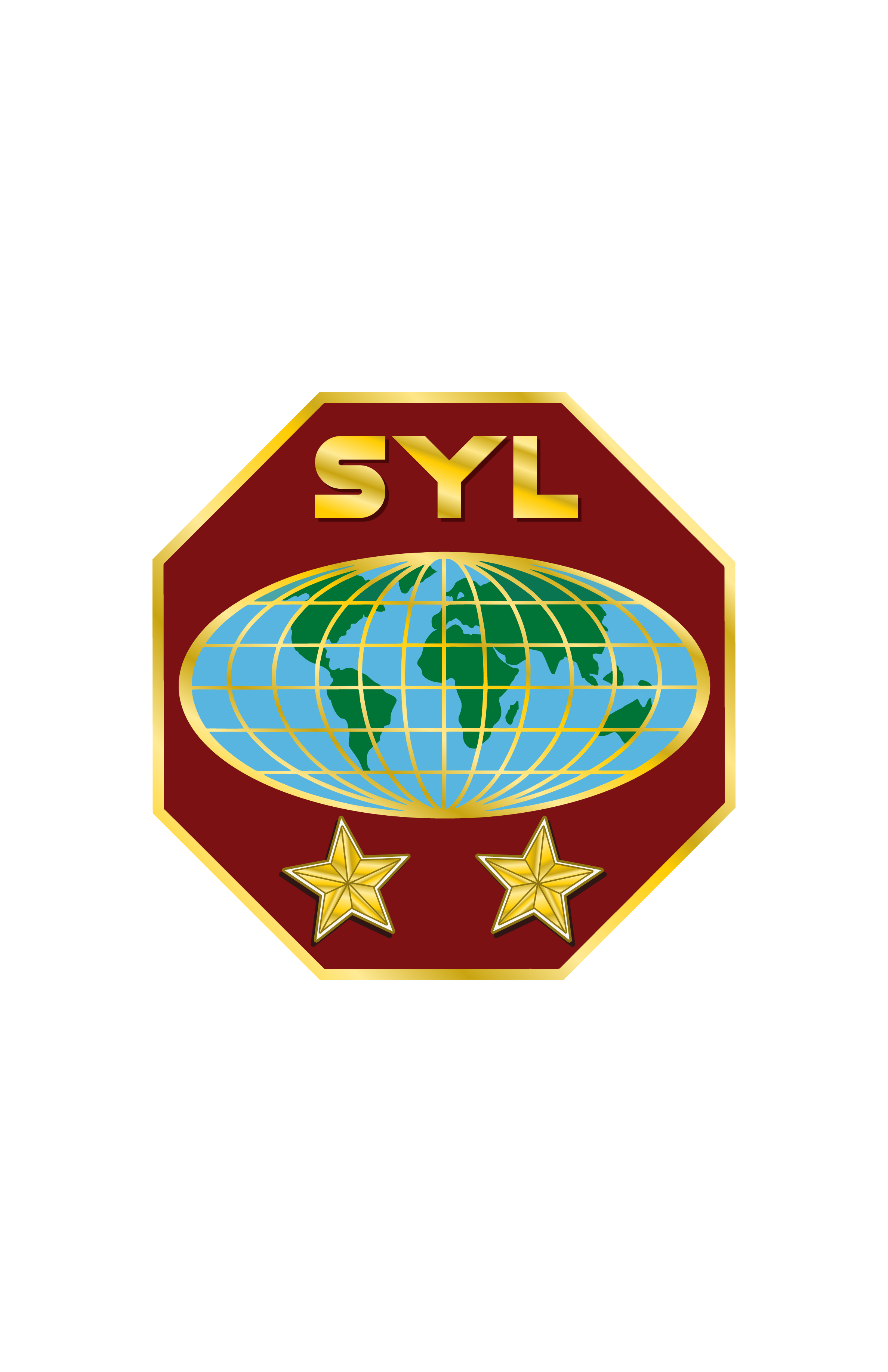 “La gloria de los jóvenes es su fortaleza…” (Proverbios 20:29).
3. ¿QUÉ DICE LA BIBLIA? (cont)
Jóvenes en la Biblia: 
Iguales a los Ancianos
Adultos en el medio espiritual entre los 12 y 13 años
Listos para el sacerdocio a los 30.
“A los más jóvenes, trátalos como hermanos; a las ancianas, como a madres; a las jovencitas, como hermanas, con toda pureza.” 
(1 Timoteo 5:1-2)
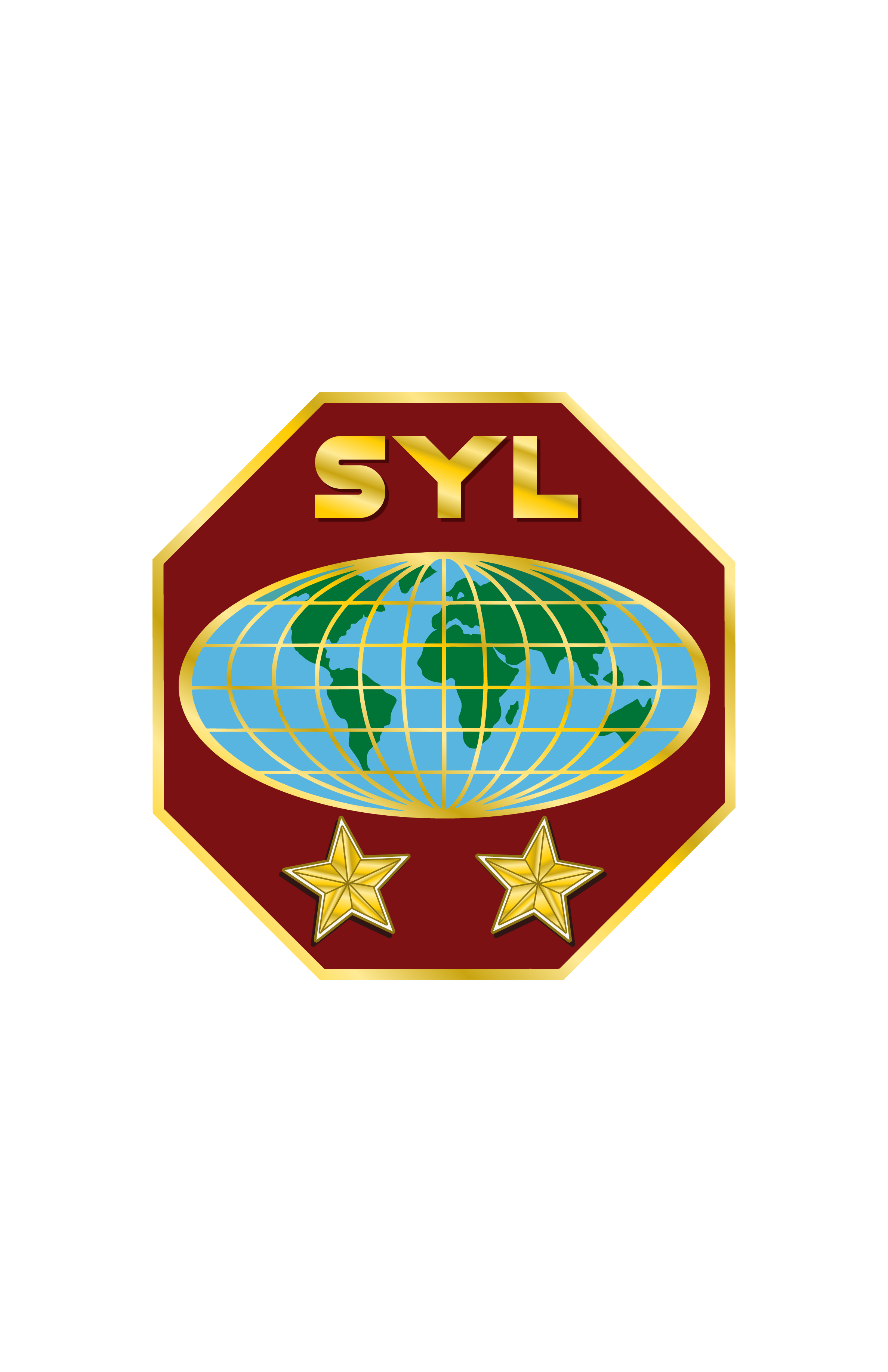 3. ¿QUÉ DICE LA BIBLIA? (cont)
El potencial espiritual de la juventud
“…Os escribí a vosotros, jóvenes, porque sois fuertes, la Palabra de Dios mora en vosotros y habéis vencido al maligno” (1 Juan 2:14).
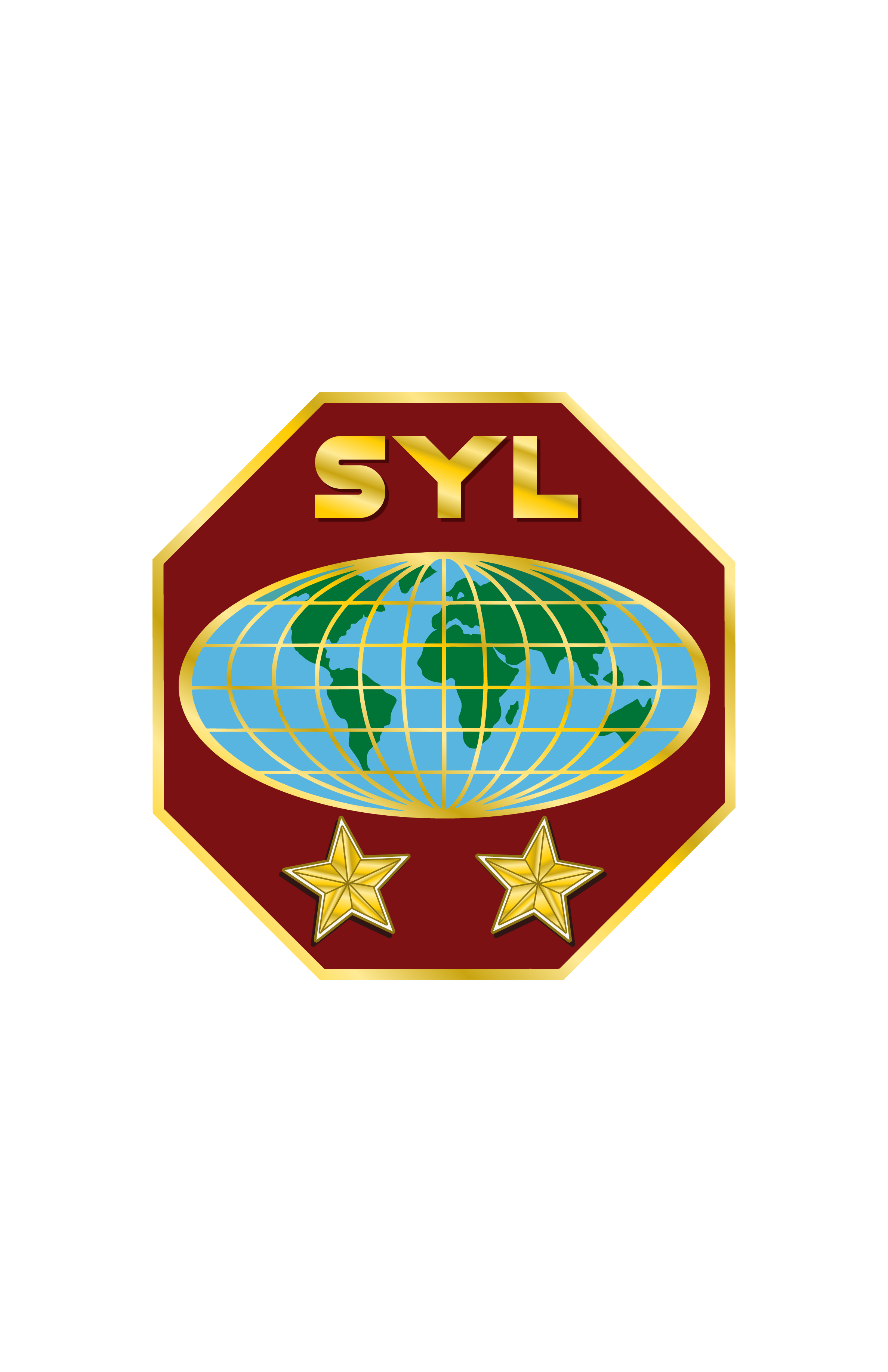 “La gloria de los jóvenes es  su fortaleza…” (Proverbios 20:29).
4. ¿QUÉ DICE EL ESPÍRITU DE PROFECÍA?
La importancia del énfasis dado a la juventud
“No se pase por alto a los jóvenes; déjeselos participar en el trabajo y la responsabilidad. Hágaseles sentir que tienen que contribuir a beneficiar a otros.” (6T, p.435).
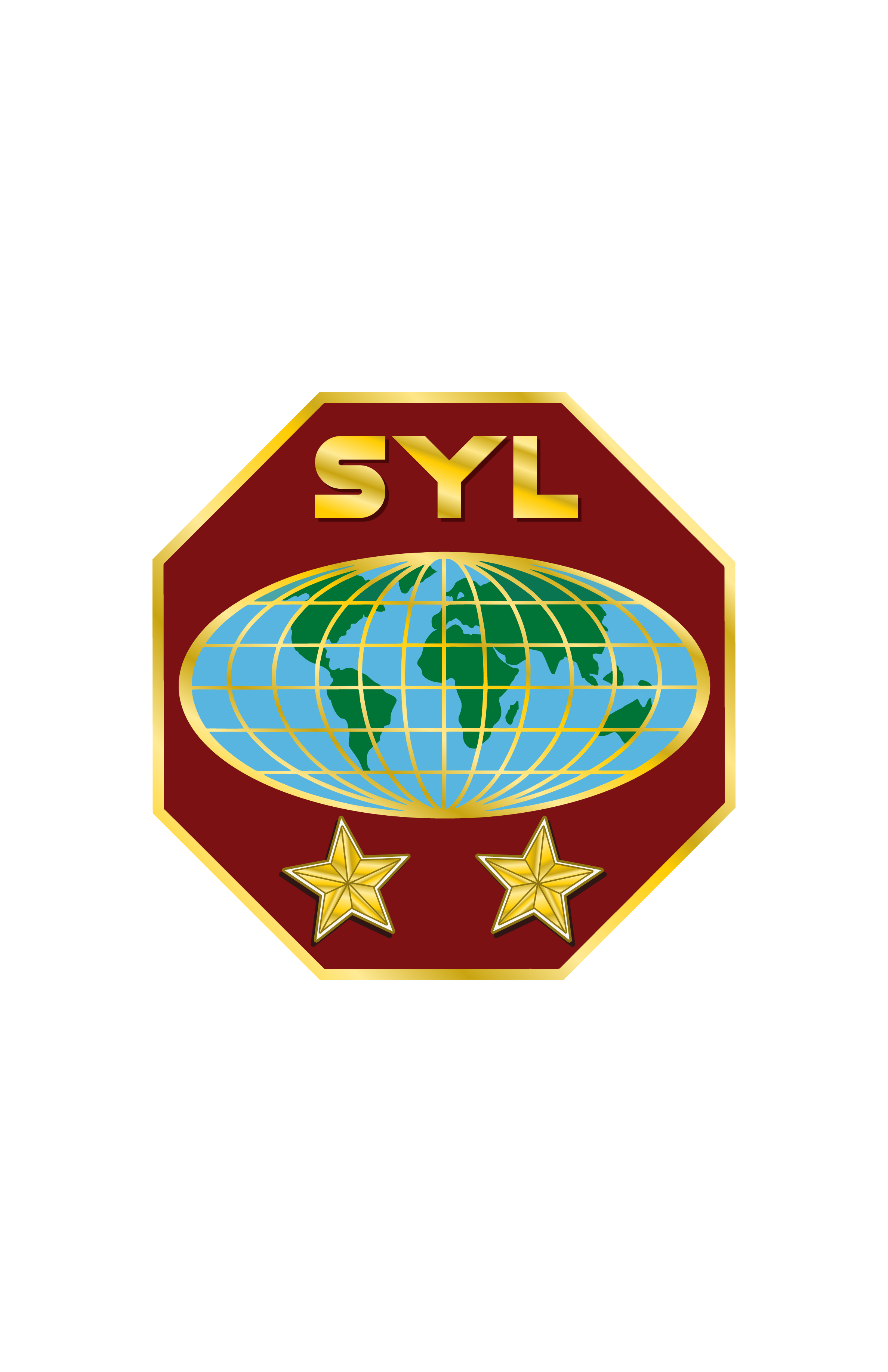 4. ¿QUÉ DICE EL ESPÍRITU DE PROFECÍA? (cont)
Jóvenes perdidos por nuestra negligencia:
“La causa de la verdad ha perdido mucho por falta de atención a las necesidades espirituales de los jóvenes. Los ministros del Evangelio deben desarrollar buenas relaciones con los jóvenes de sus congregaciones.” (Ministerio Pastoral, p. 317)
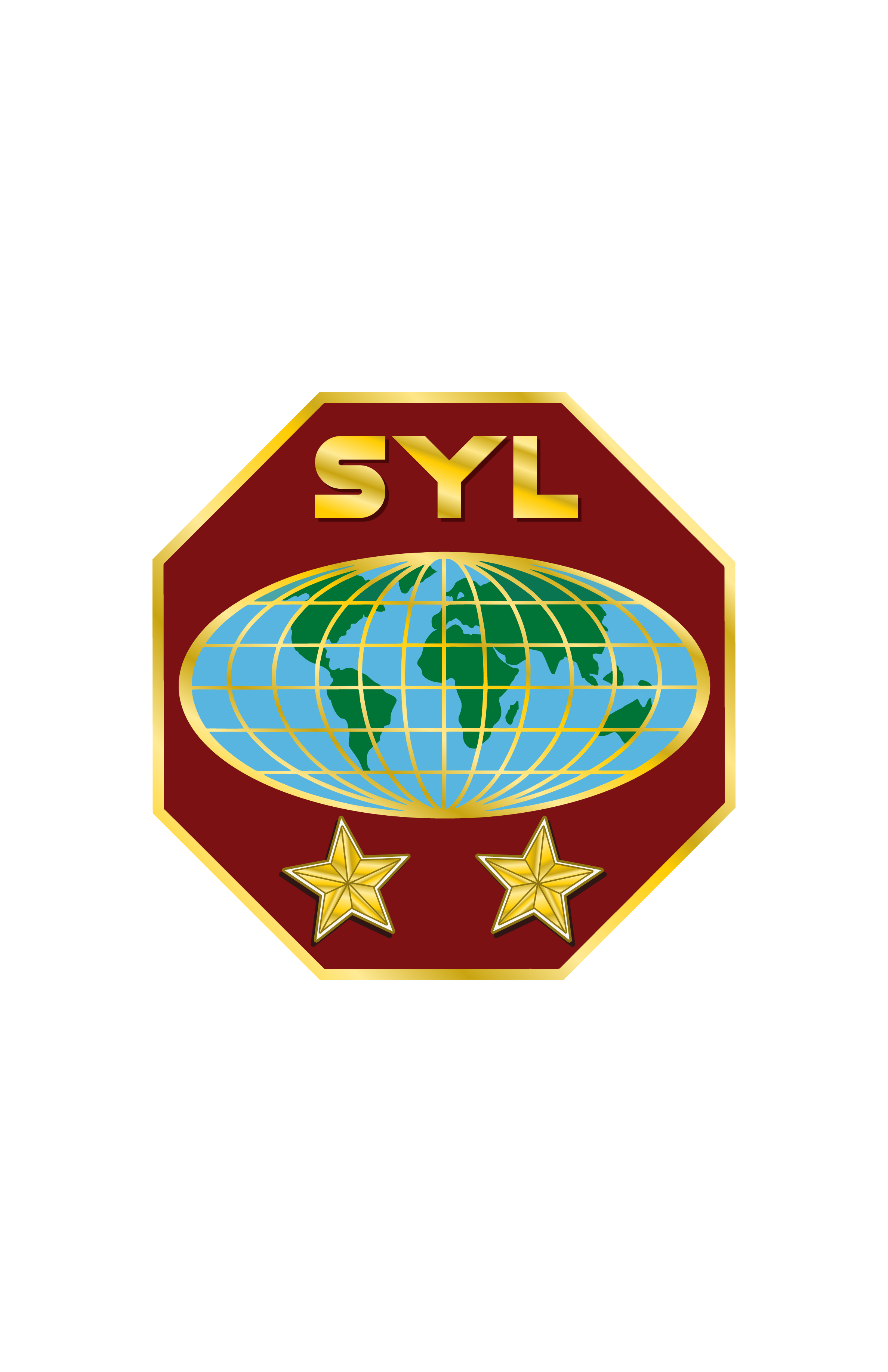 4. ¿QUÉ DICE EL ESPÍRITU DE PROFECÍA? (cont)
La necesidad de mentores:
“Debemos tratar de conquistar los sentimientos de los jóvenes, simpatizando con ellos en sus goces y tristezas, en sus conflictos y victorias. Jesús no quedó en el cielo, lejos de los apesadumbrados y pecaminosos; bajó a este mundo, a fin de conocer la debilidad, los sufrimientos y las tentaciones de la especie caída.”(Obreros Evangélicos, p. 221).
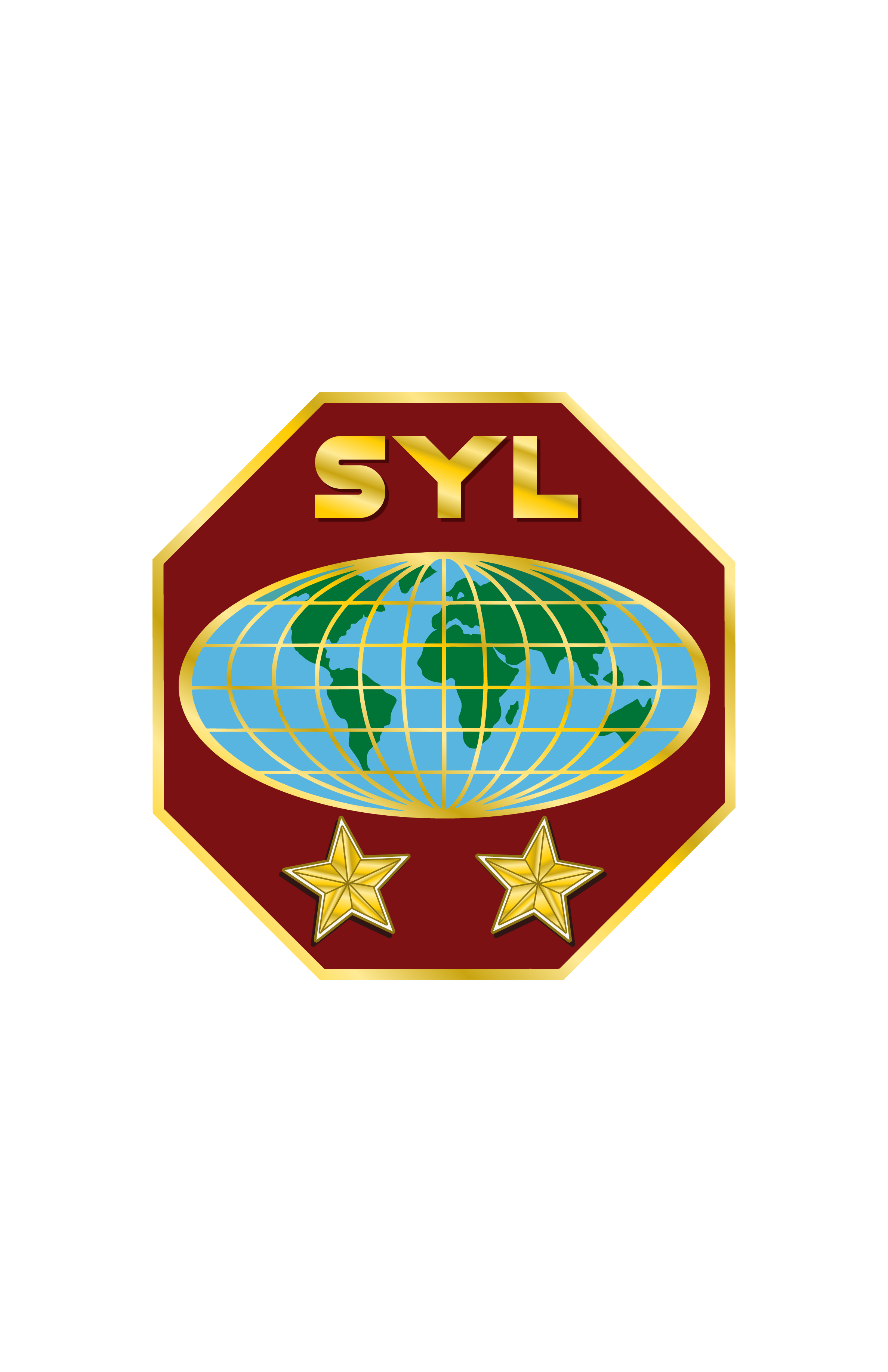 4. ¿QUÉ DICE EL ESPÍRITU DE PROFECÍA? (cont)
Darles responsabilidades:
“Dios quiere que los jóvenes lleguen a ser hombres de mente seria, a estar preparados para la acción en su noble obra y a ser aptos para llevar responsabilidades.”(Mensajes para los Jóvenes, p. 16).
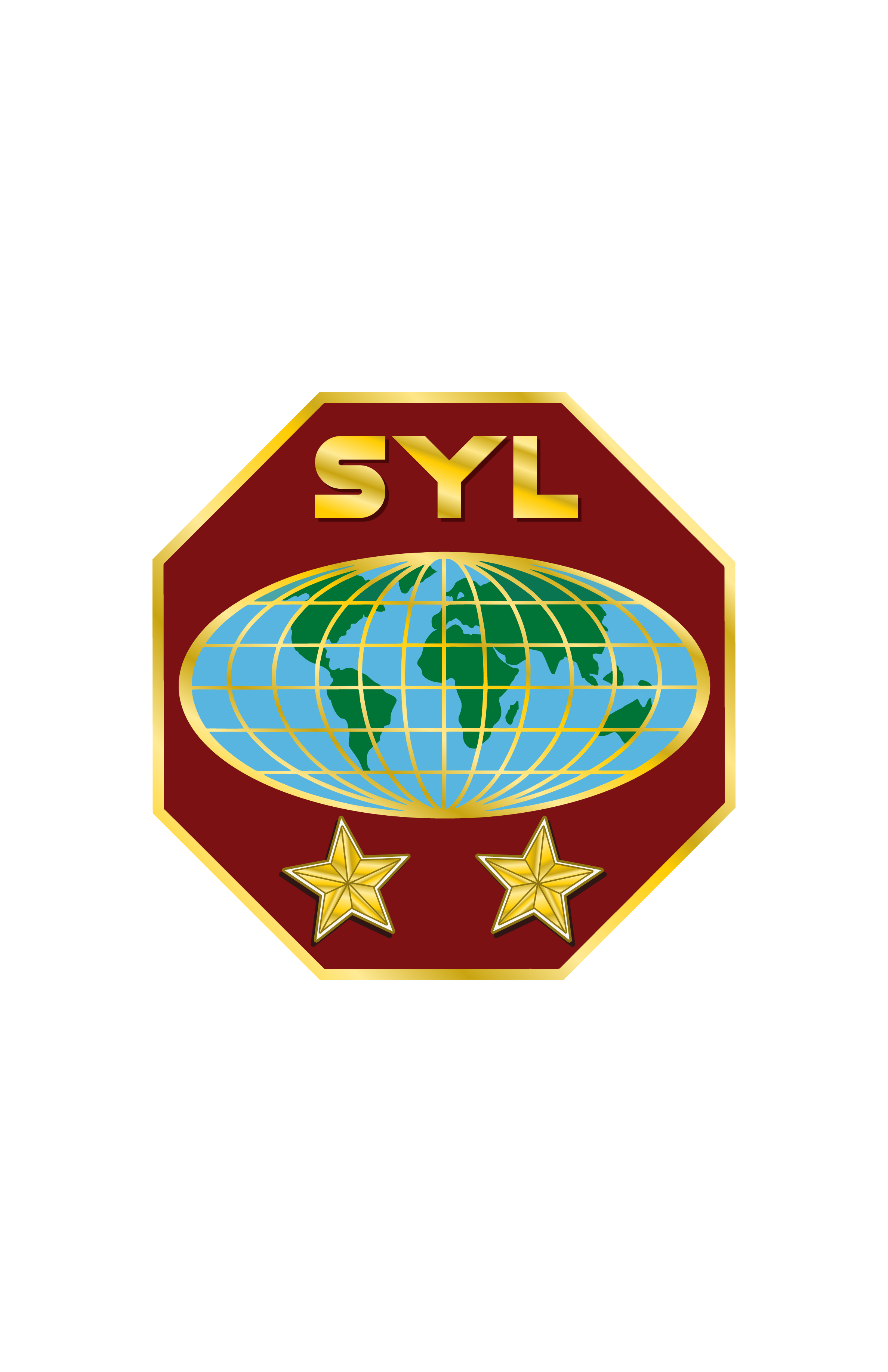 5. EMPODERAMIENTO DE LA JUVENTUD
Ayúdelos a ganar experiencia al:
Darles responsabilidades en la iglesia
Involucrarlos en la vida eclesiástica
Ayudarlos a crecer en conocimiento
Darles oportunidades de tomar la iniciativa
Darles autoridad
Implementar programas con ellos y para ellos
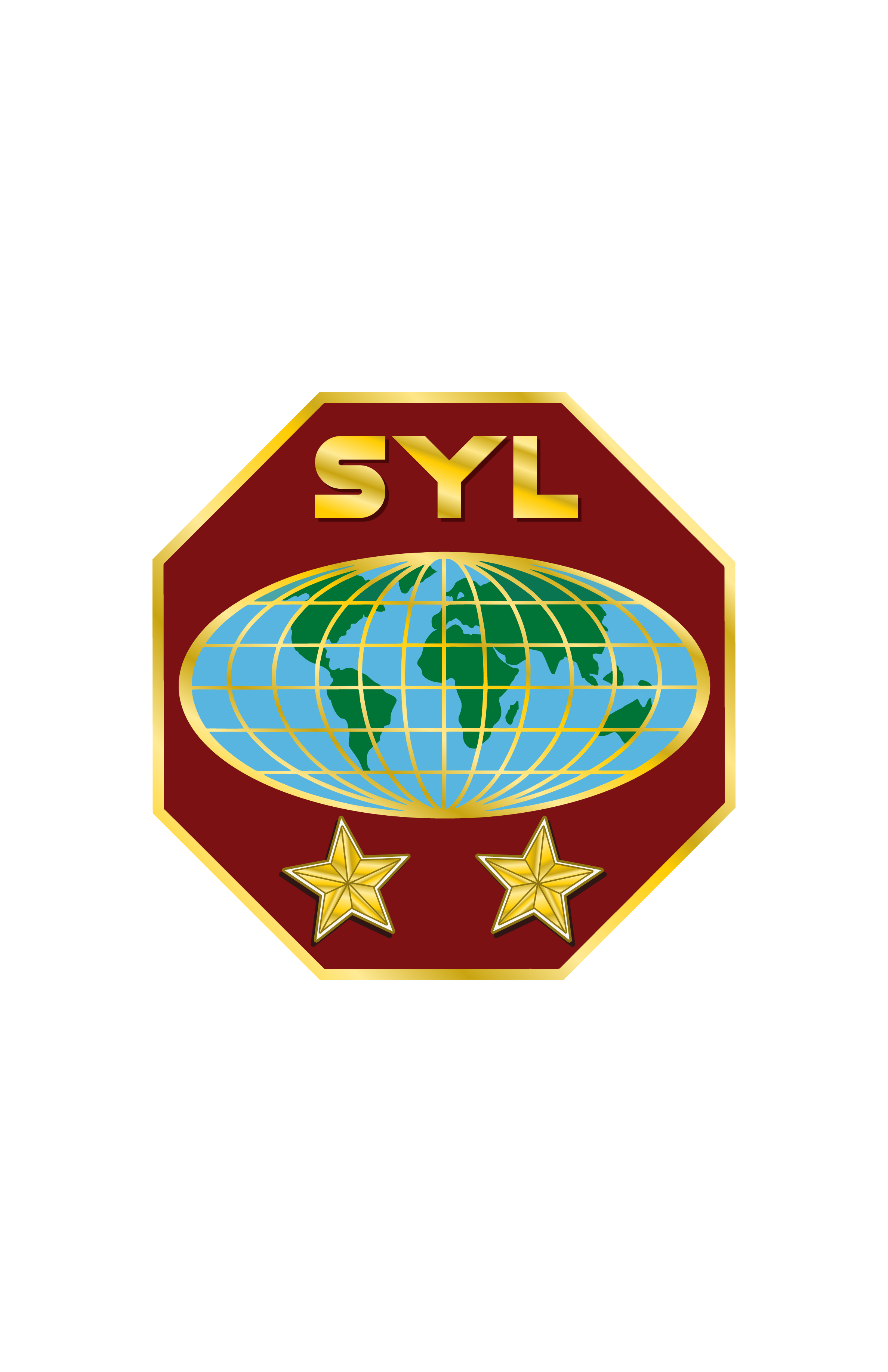 5. EMPODERAMIENTO DE LA JUVENTUD (cont)
Recíbalos
“Los jóvenes son parte de la iglesia hoy,
pero todos los líderes de mañana.” David Wilkerson
Escúchelos. “fuera de nuestras propias cajas”
Aprenda de ellos.
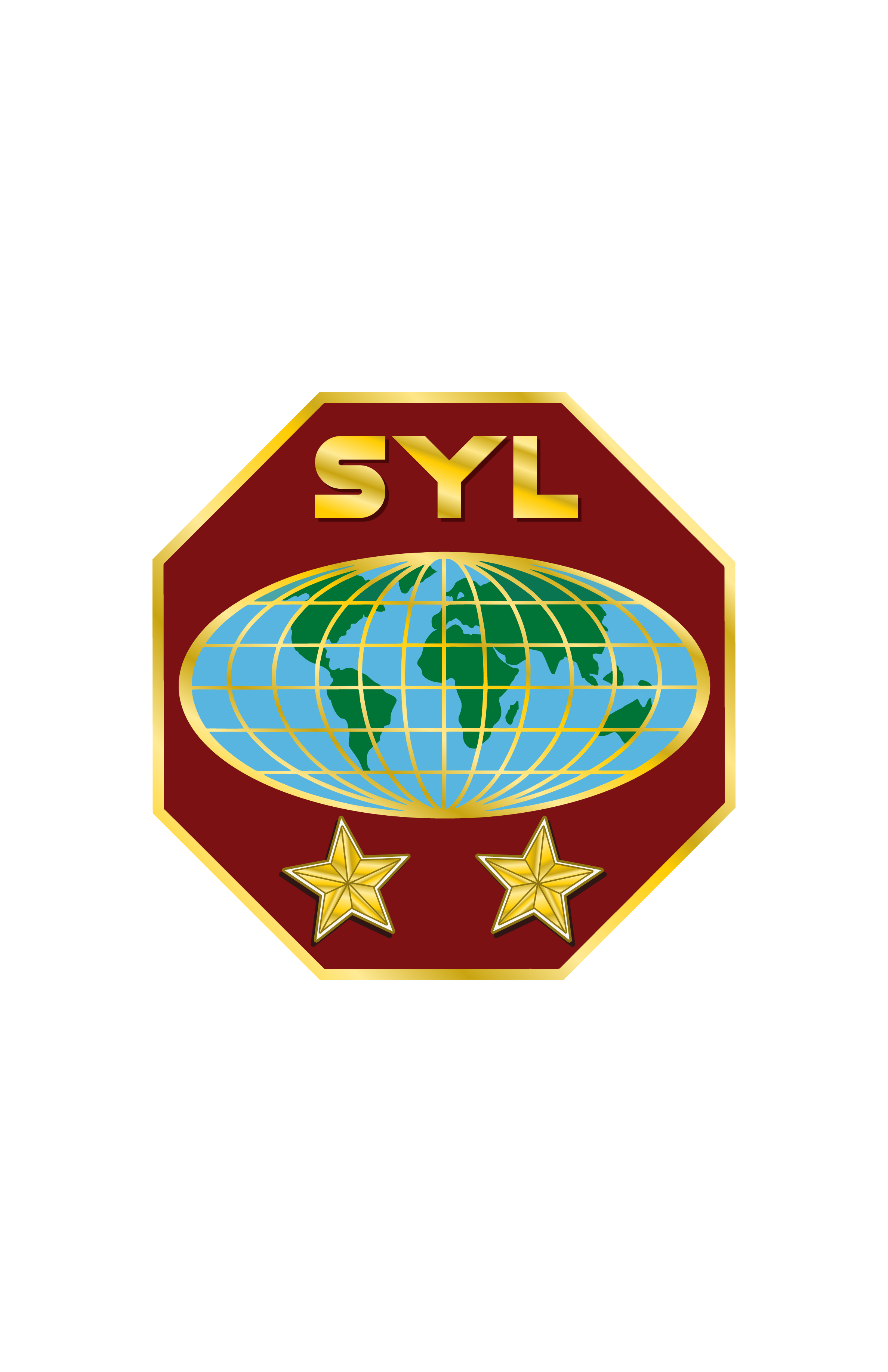 5. EMPODERAMIENTO DE LA JUVENTUD (cont)
Aconséjelos…
¿Qué es consejería? 
La consejería es una relación intencional que es creada entre una persona menos experimentada y una con mayor experiencia. La persona experimentada se convierte, entonces, en un modelo de crecimiento para la persona que tiene menos experiencia.
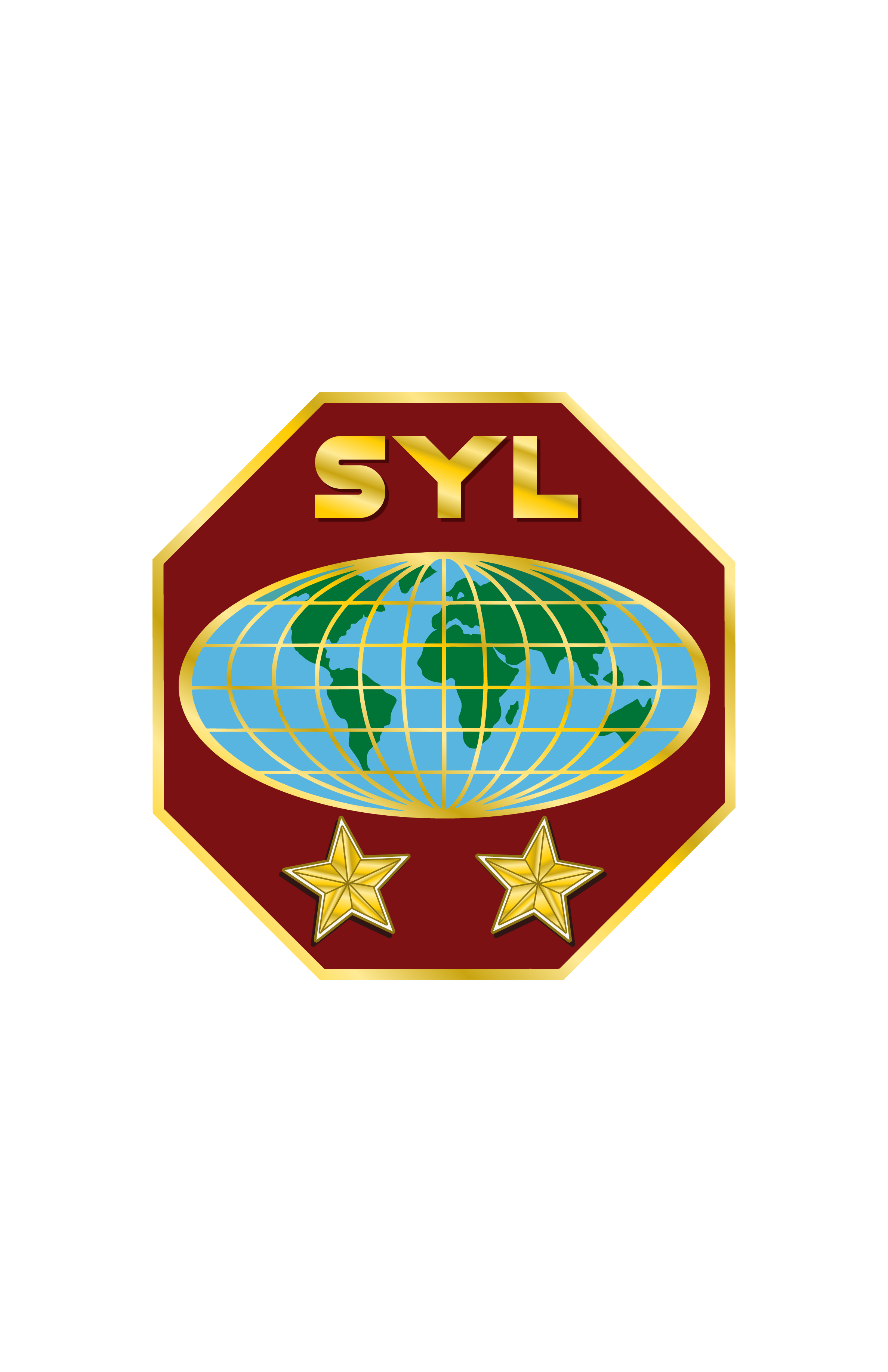 5. EMPODERAMIENTO DE LA JUVENTUD (cont)
Aconséjelos…
De acuerdo con David Clutterbuck, “un mentor es un individuo de experiencia que está abierto a compartir su conocimiento con alguien menos experimentado en una relación de confianza mutua” (Encyclopedia of Strategic Leadership and Management, p. 177). -Enciclopedia de liderazgo estratégico y gestión.
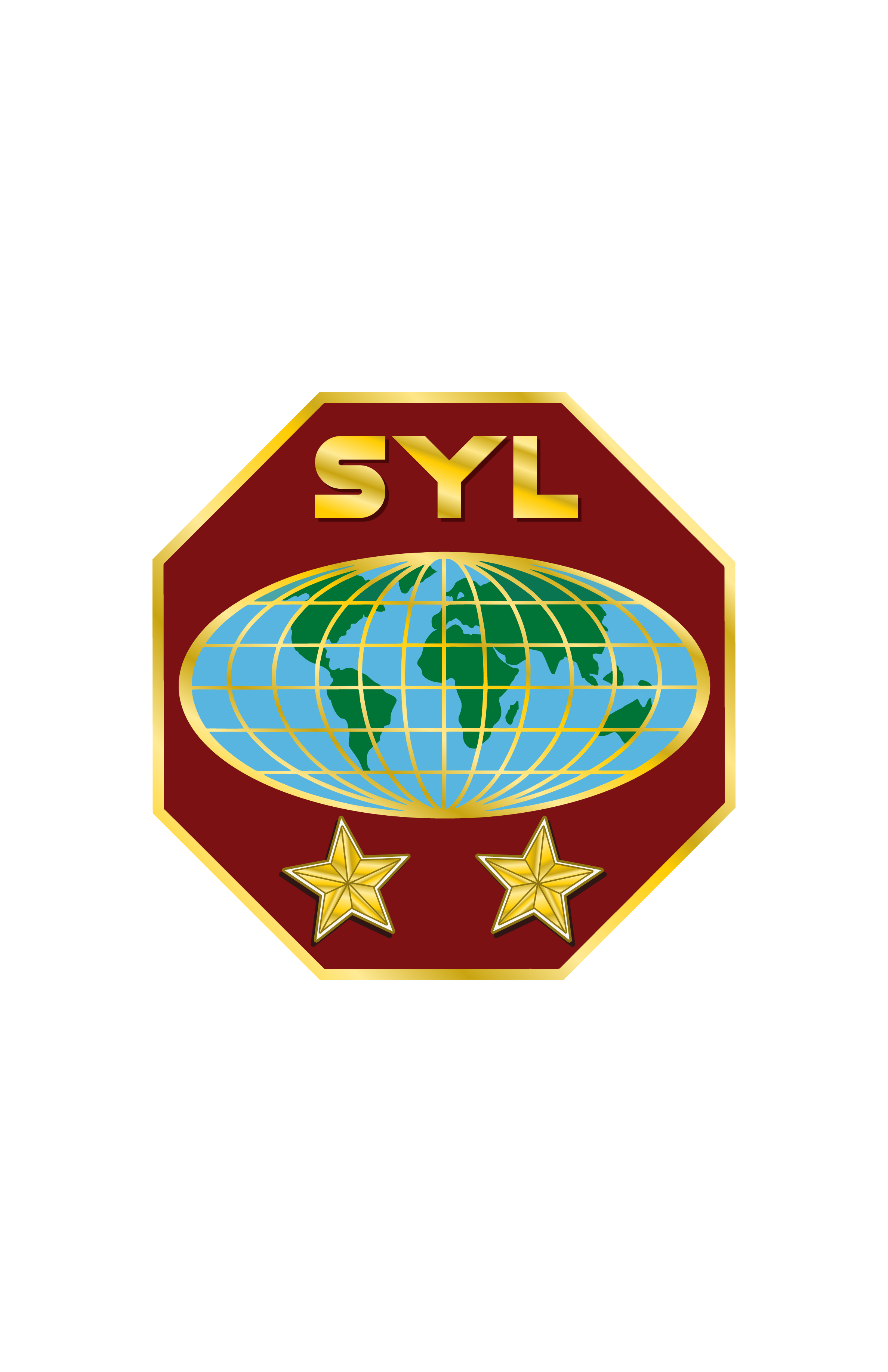 5. EMPODERAMIENTO DE LA JUVENTUD (cont)
Orar con ellos
Ejemplo de vida
Acompañamiento Espiritual
Ayudarlos a crear relaciones saludables
Ayudarlos en la escogencia de pareja
Actividades prácticas
Acompañamiento Físico
Consejería
Apoyo Social
Familia Nuclear
Familia Escolar
Familia Eclesiástica
Ayudarlos a tener una vida de compromiso
Ayudarlos a “Limpiar su camino”
Acompañamiento Moral
5. EMPODERAMIENTO DE LA JUVENTUD (cont)
Consejería Práctica
Joven músico
Director del coro
Director del coro
Para ser
Aconseja
Líder de Escuela Sabática
Joven maestro
Maestro de clase
Aconseja
Para ser
Joven Líder
Anciano o Pastor
Anciano, Pastor, etc
Para ser
Aconseja
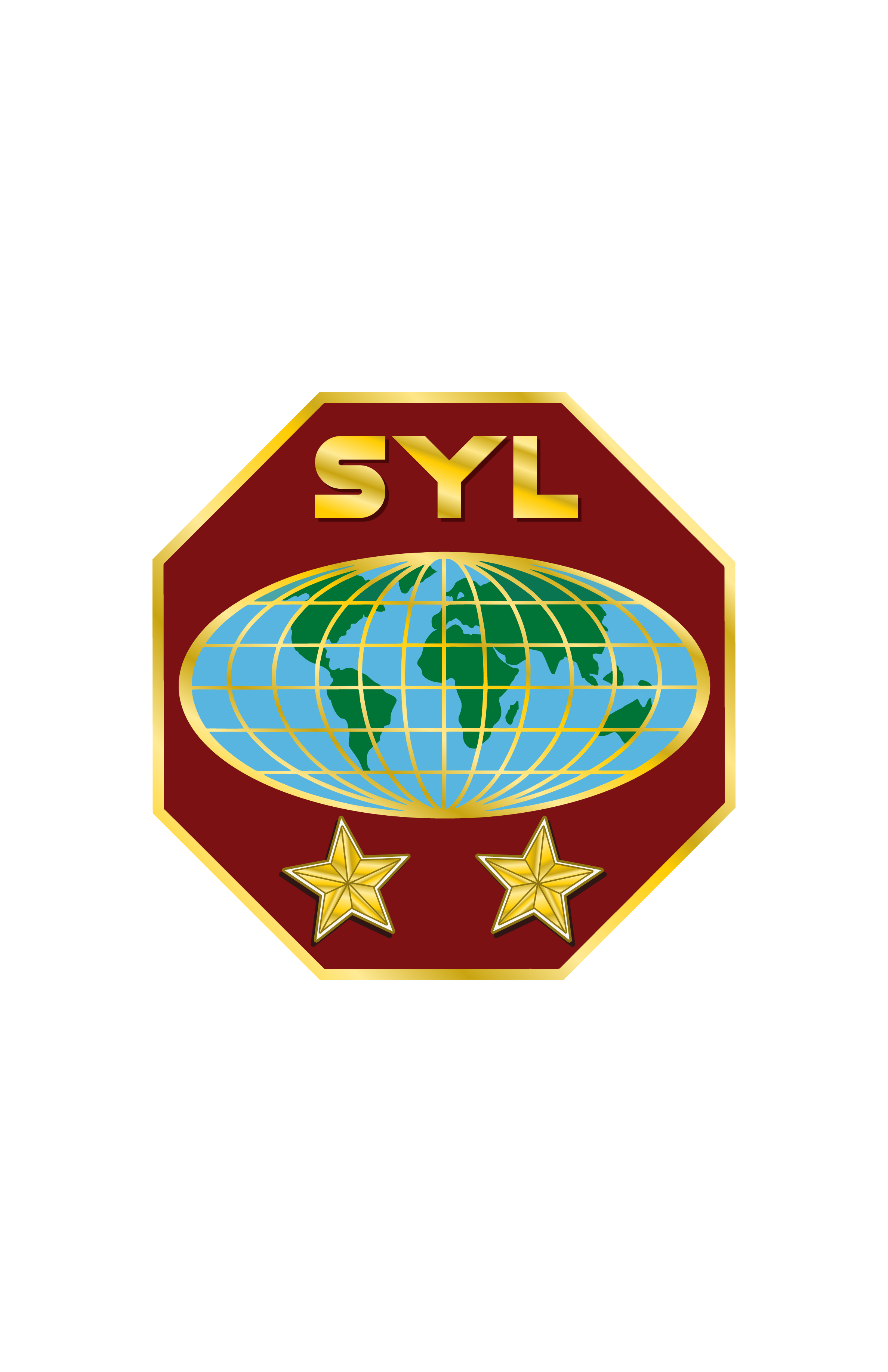 5. EMPODERAMIENTO DE LA JUVENTUD (cont)
Pruebe a la juventud en la iglesia
Deles la llave para conducir la máquina de la iglesia
Permítales manejar la máquina
Permítales cometer errores y muéstreles con amor el camino correcto
Deles sentido de pertenencia a su familia eclesiástica
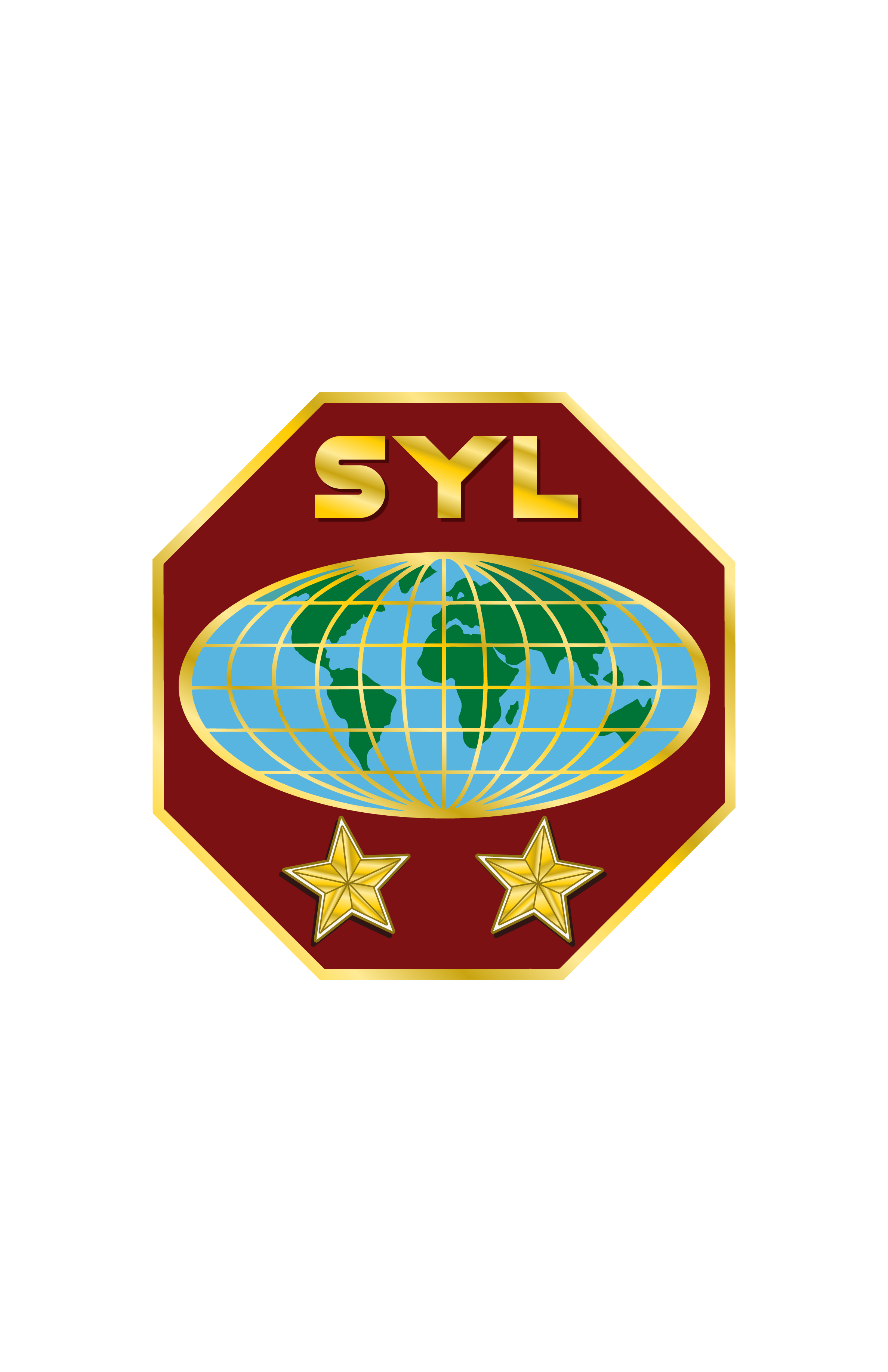 6. ¿QUÉ HACER?
Cuente con la fuerte voluntad de la comunidad para recibirlos. 
Ayude a la congregación a desarrollar consejeros capacitados y dedicados.
Invite a los jóvenes a participar en eventos que los fortalezcan espiritual, intelectual y físicamente.
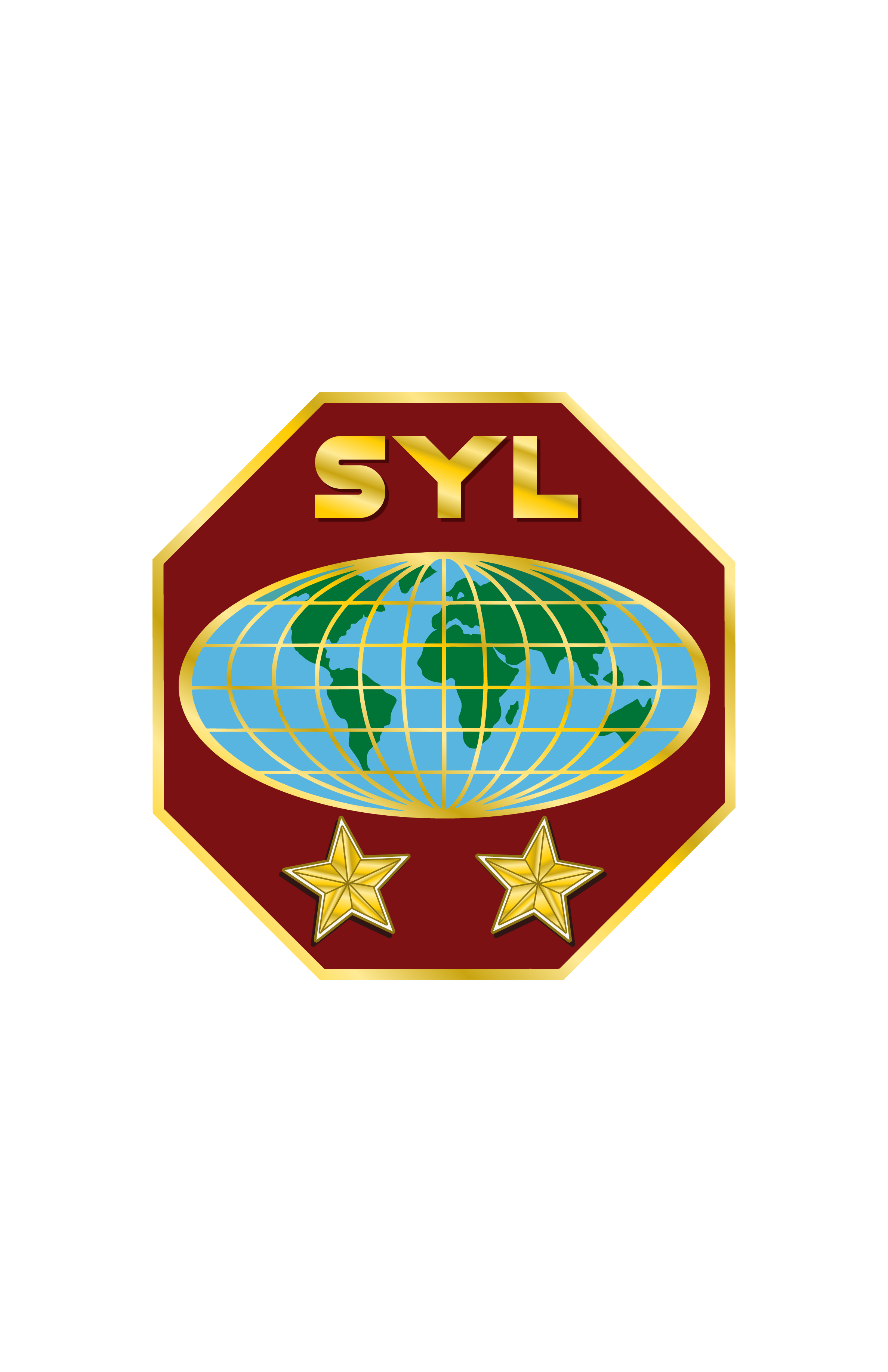 6. ¿QUÉ HACER?(cont)
Anímelos y permítales organizar actividades, campamentos, encuentros deportivos, etc. 
Deles oportunidades de liderar los programas de la iglesia. 
Nombre a los jóvenes en diferentes posiciones de la iglesia y deles tiempo para capacitarse y actuar. Lo harán mejor con cada intento.
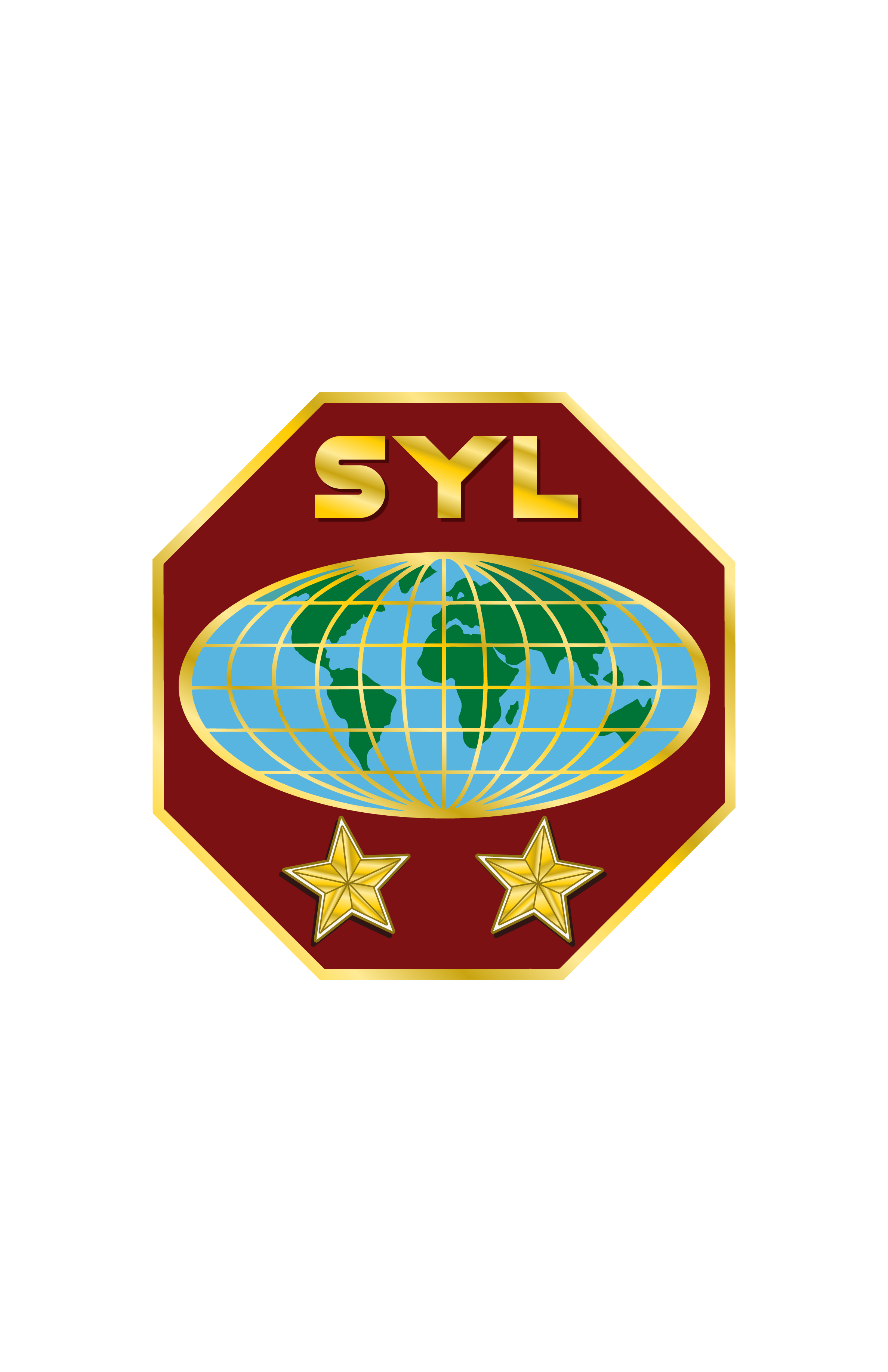 7. ACTIVIDADES
1. Revise los departamentos de su iglesia y note cuántos jóvenes hay nombrados
en cada área.
2. Reporte la participación de la juventud en los programas espirituales de la iglesia durante el trimestre.
3. Organice una actividad de la iglesia liderada por los jóvenes (Evangelismo, Escuela Sabática, etc). Esto debería hacerse como mínimo una vez al año.
4. Seleccione a un joven y aconséjelo por un año. Provea un reporte de progreso trimestral.
8. CONCLUSIÓN
Los jóvenes tienen fuerza, energía e ideas suficientes, y como usualmente tienen tiempo, pueden comprometerse por completo (y sin costo alguno) a la iglesia. Entre más pronto el joven se sienta necesario e importante, más leal será, y será más difícil para ellos dejar la iglesia.
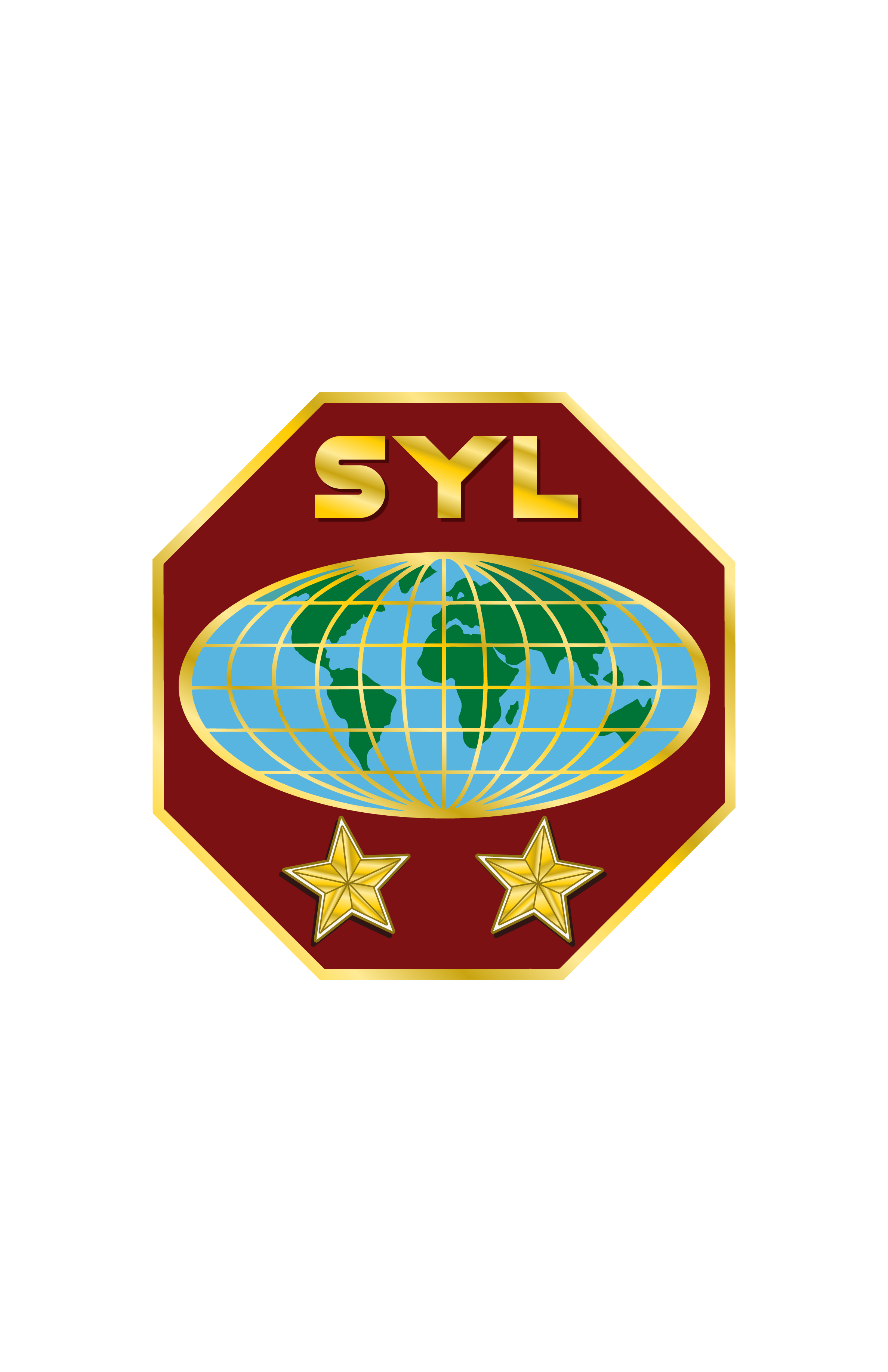